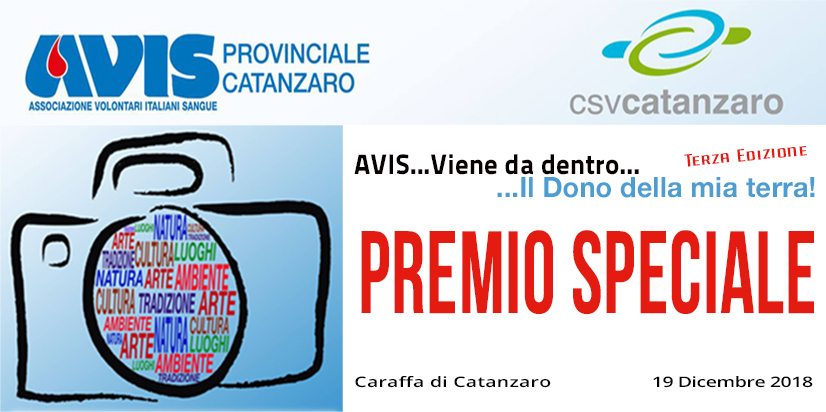 Stefano Scala
Miriam
Olivo
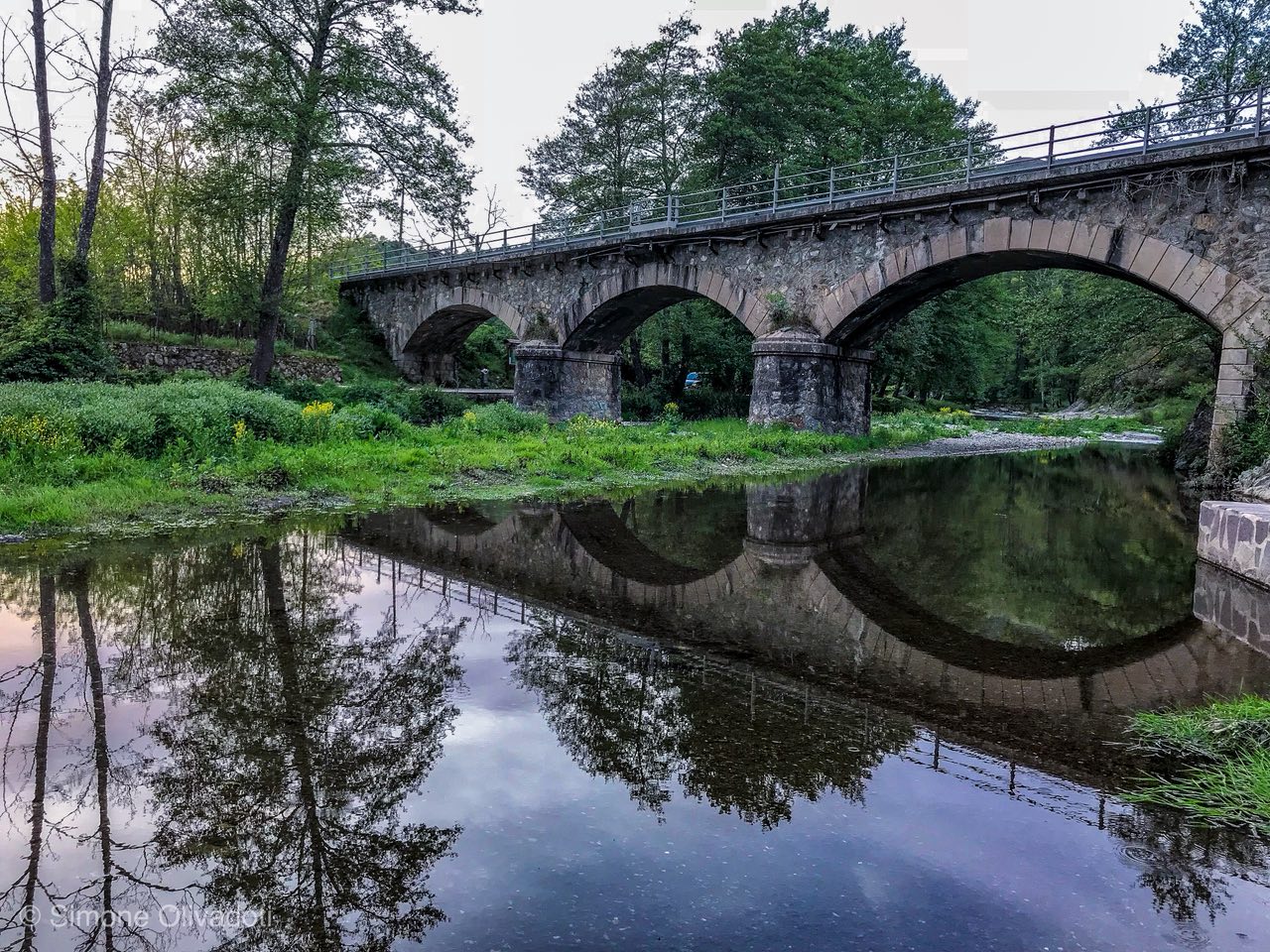 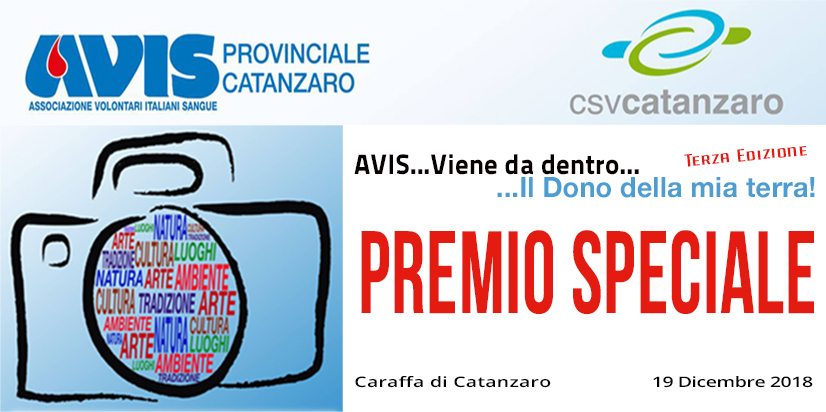 Simone Olivadoti
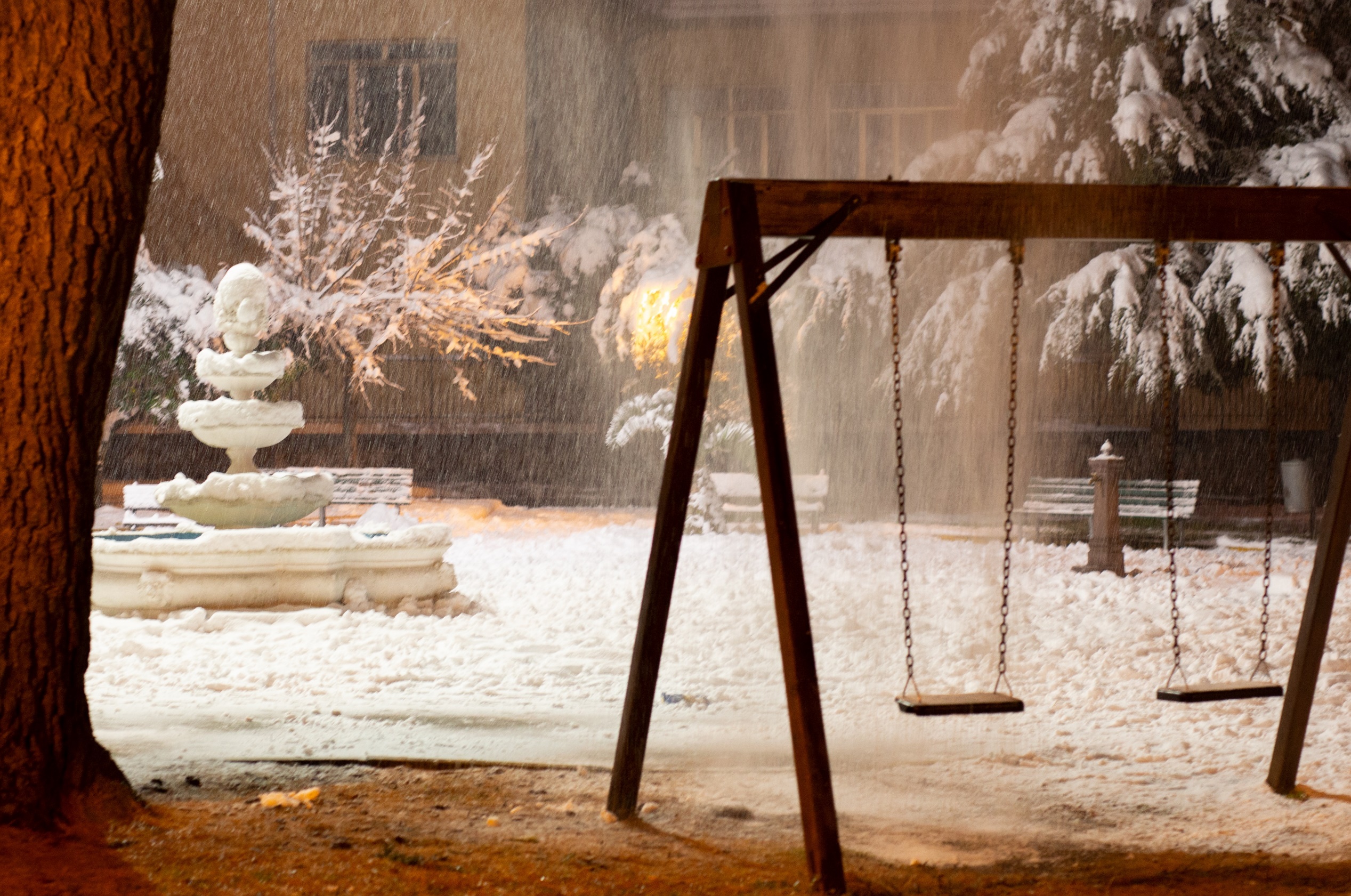 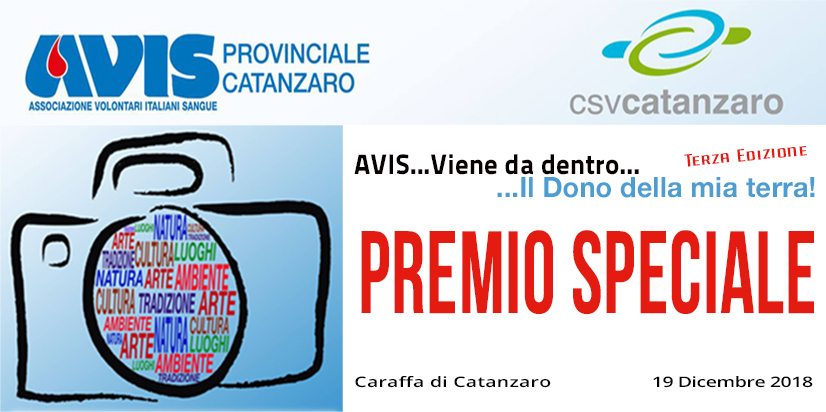 Noemi Turrà
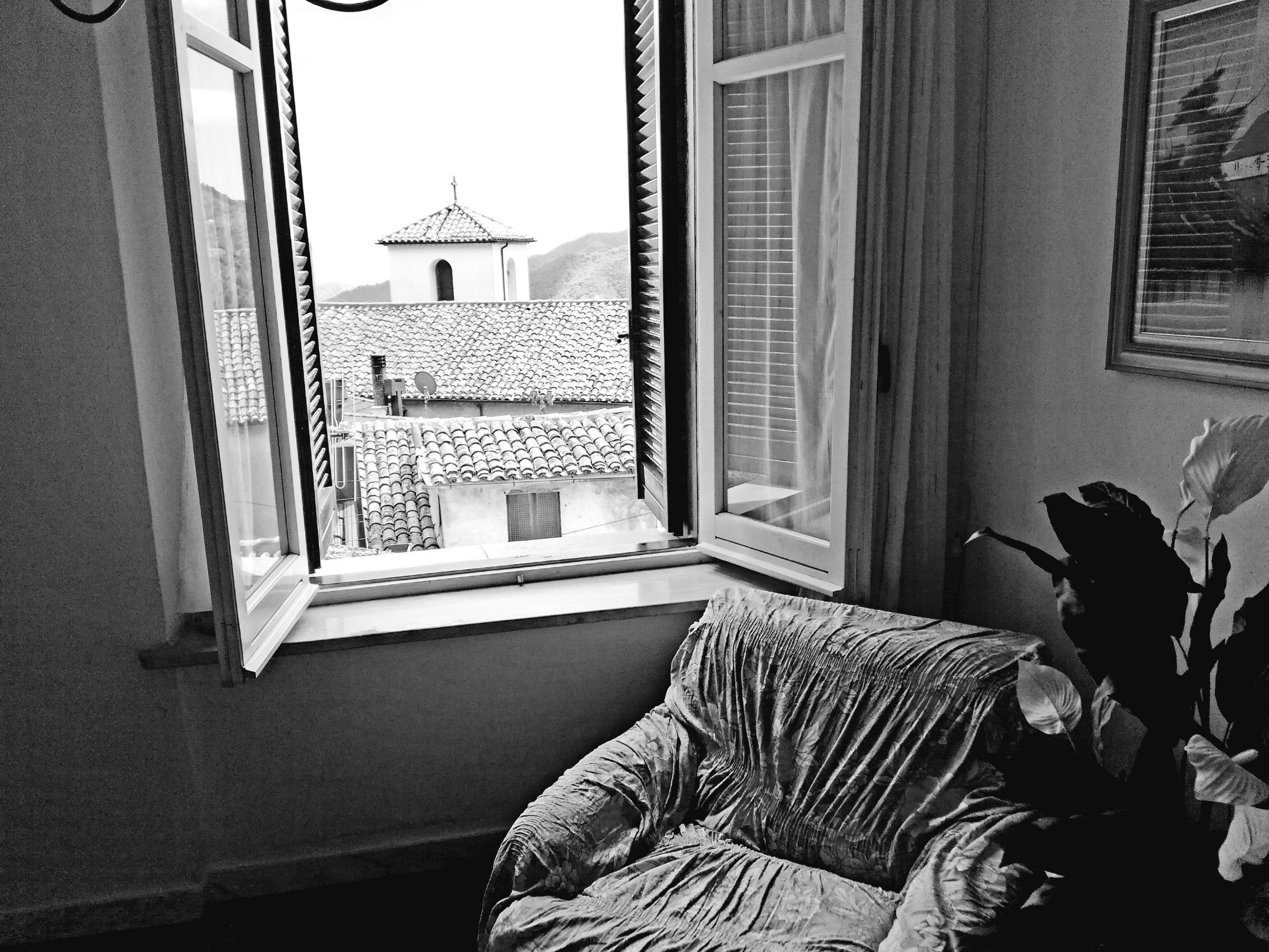 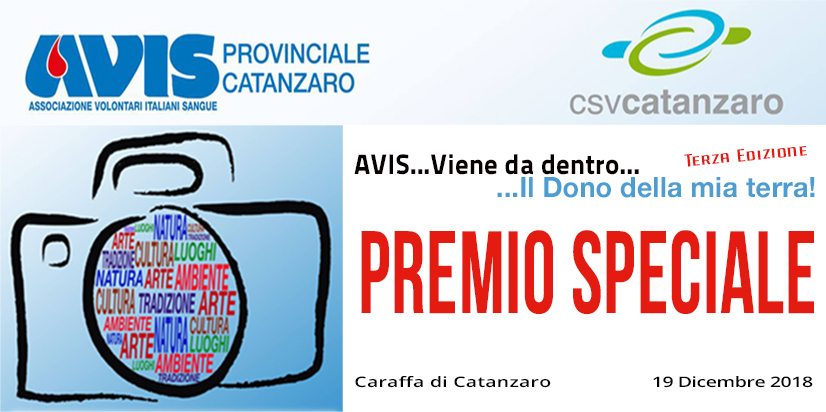 Rosaria  Riccelli
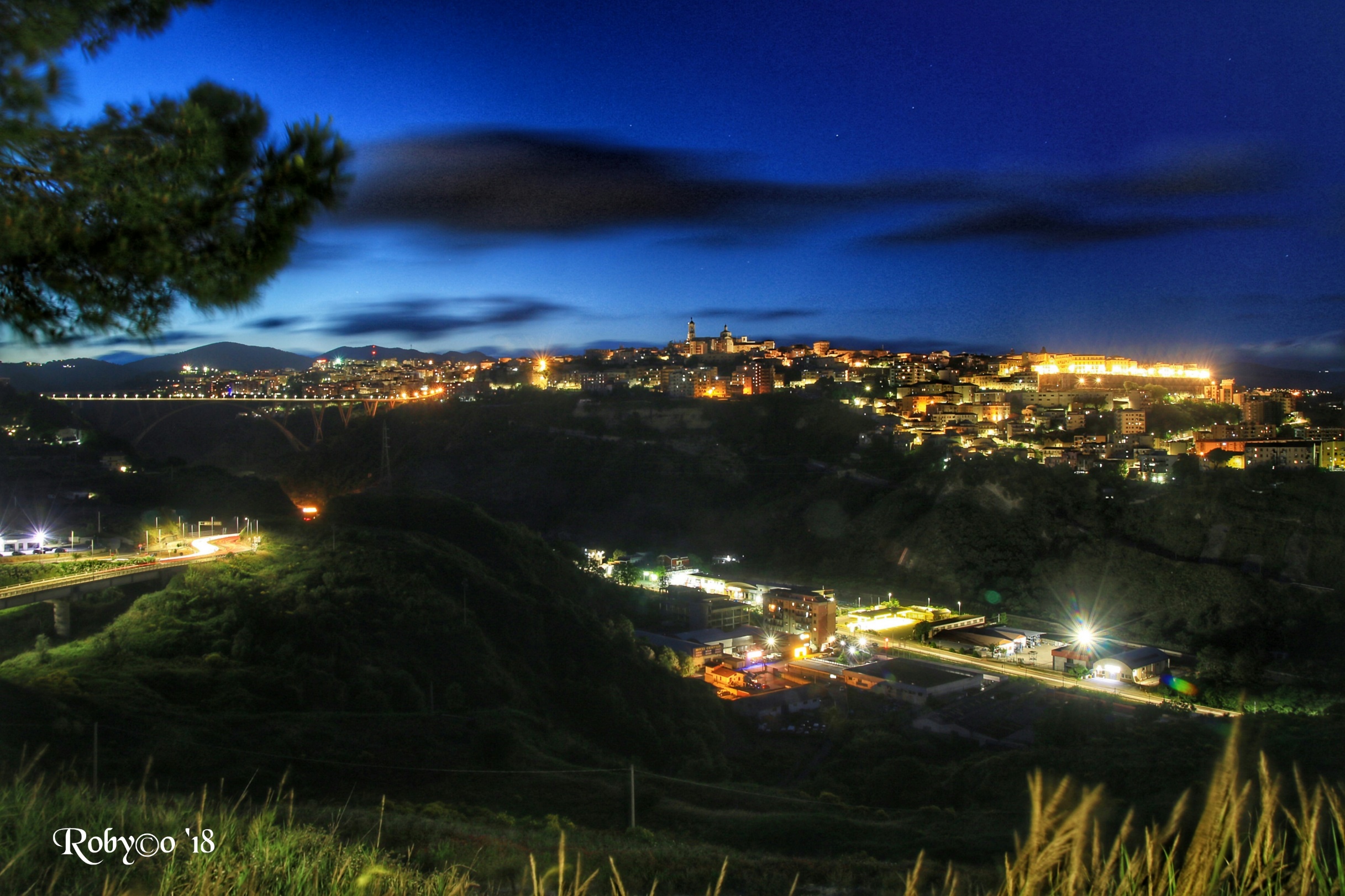 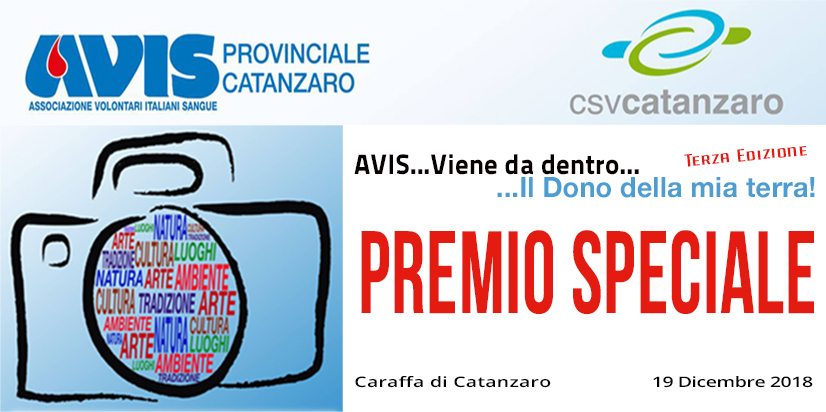 Roberto Corrado
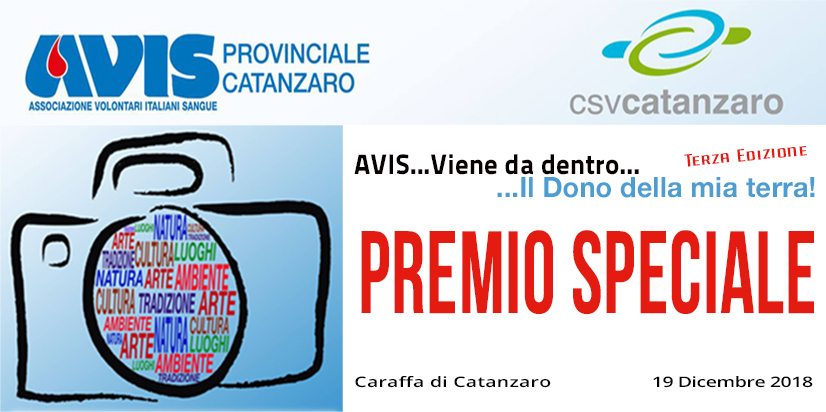 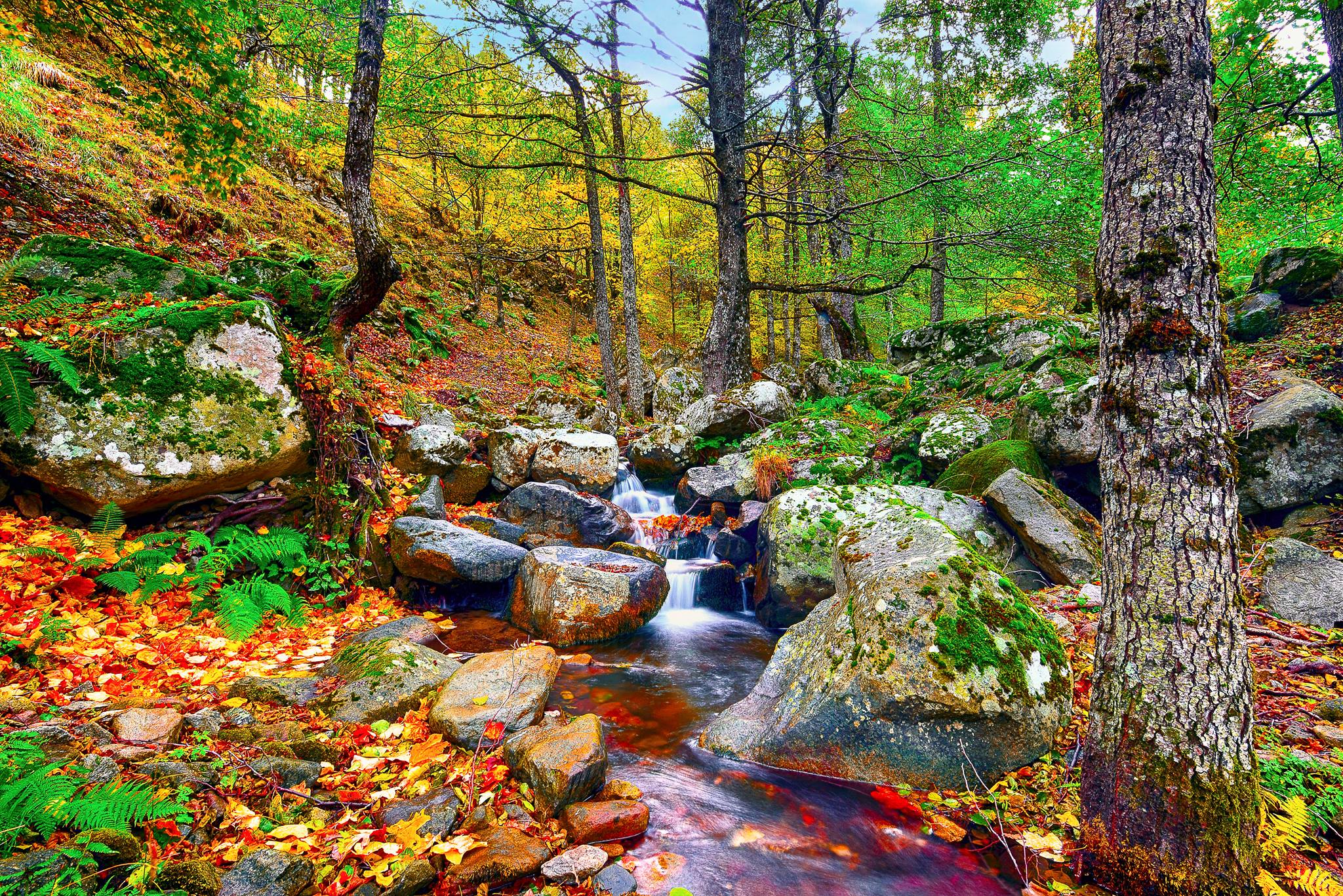 Noemi Cacia
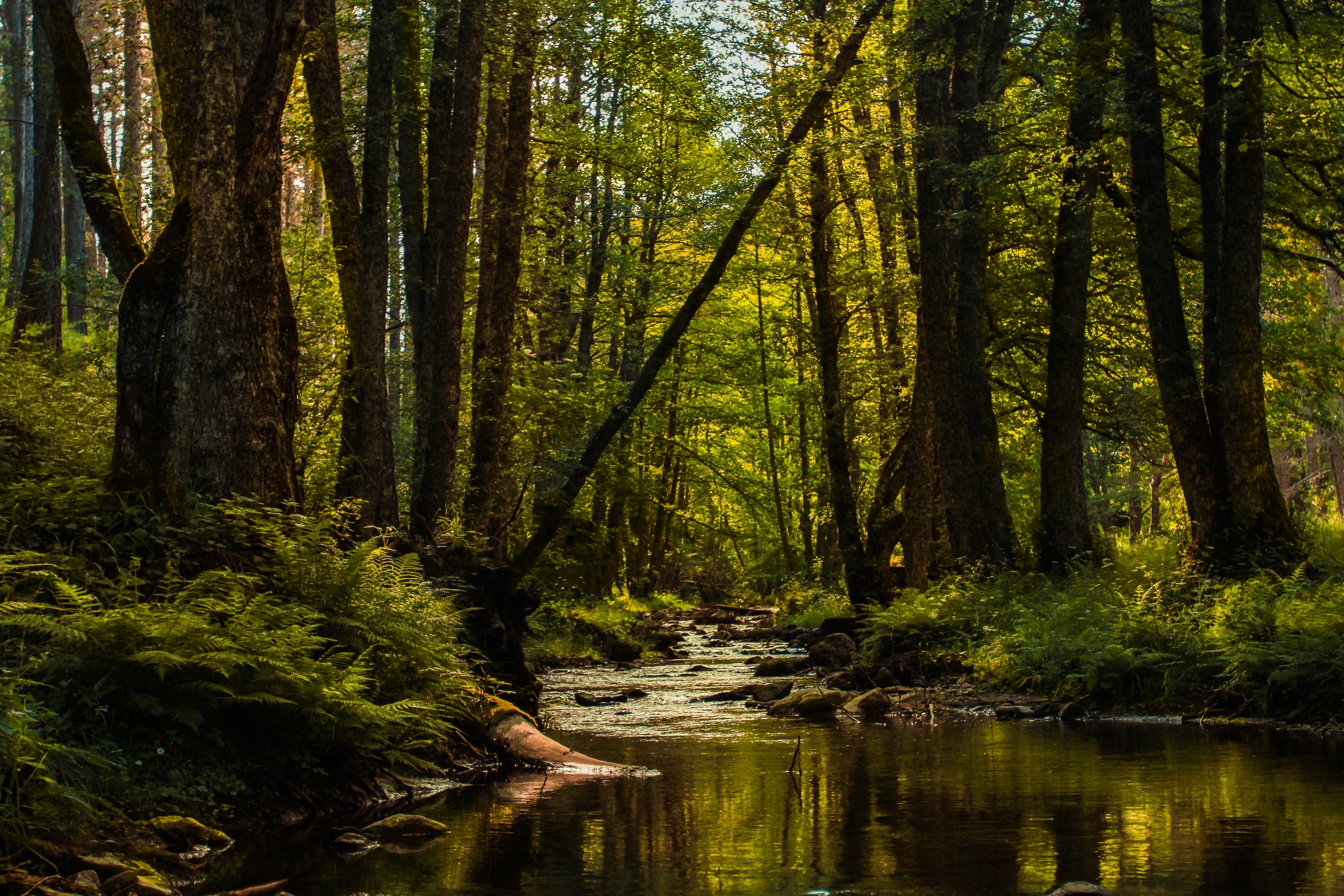 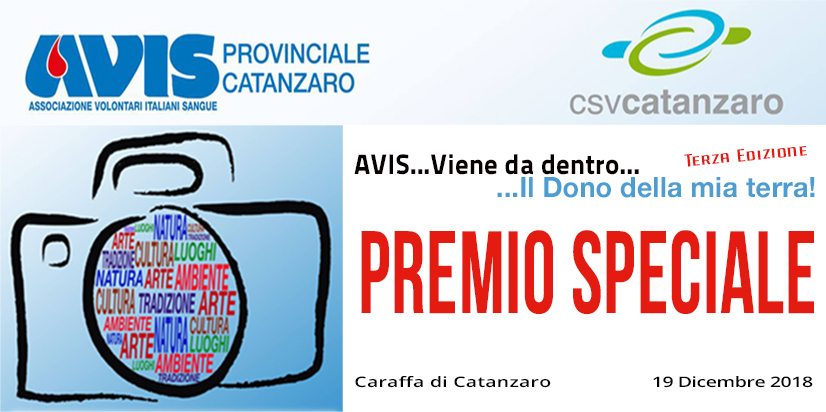 Francesco  Parrottino
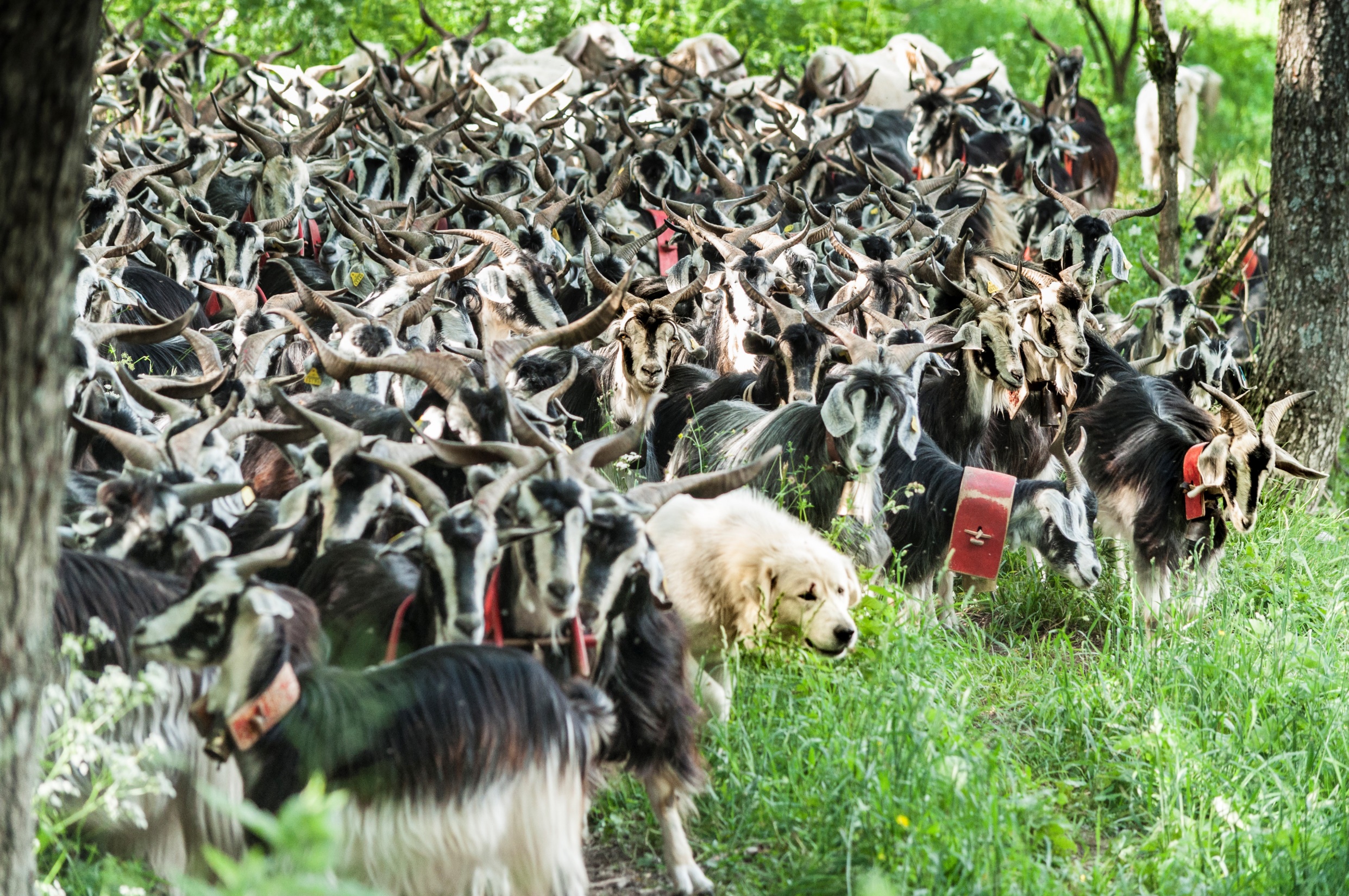 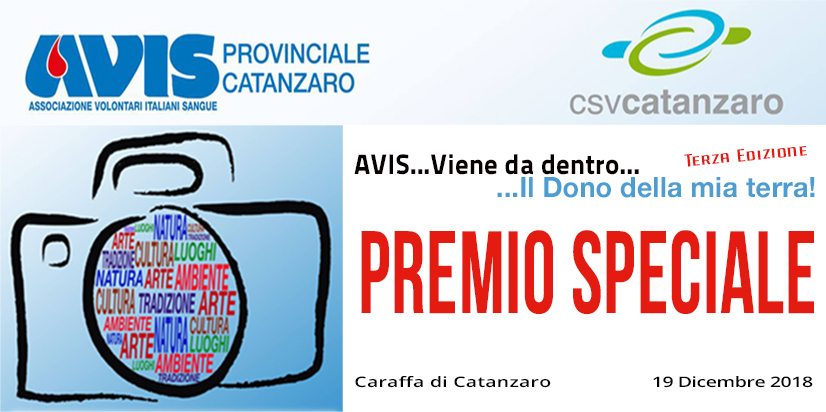 Domenico Burzachechi
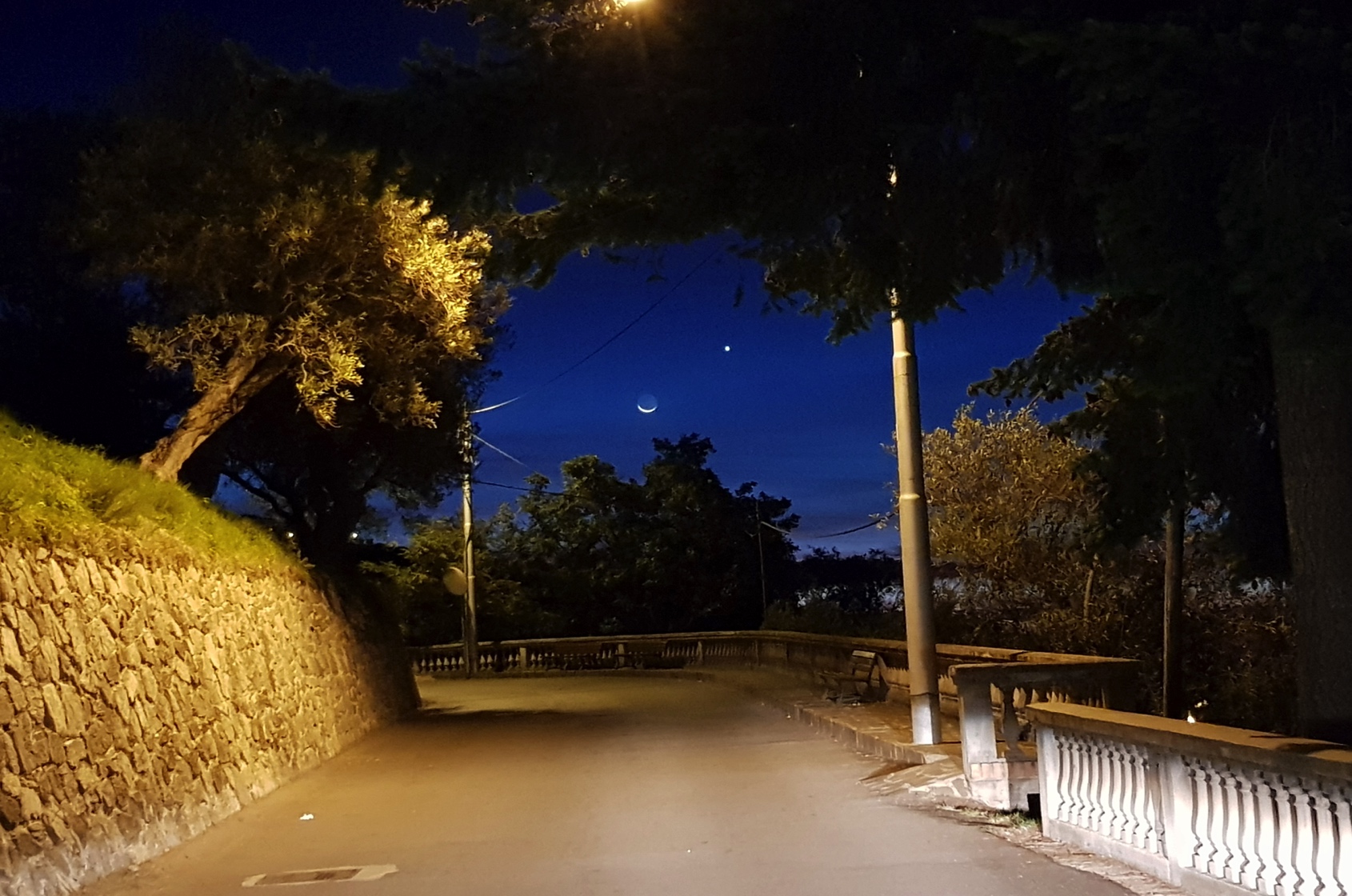 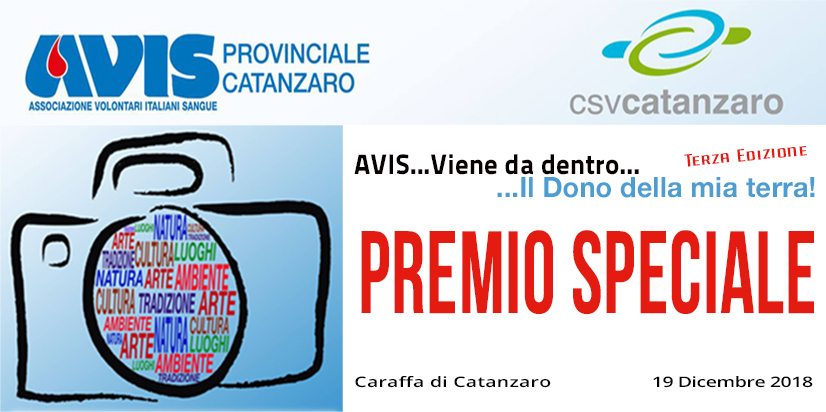 Paolo Poerio
Piterà
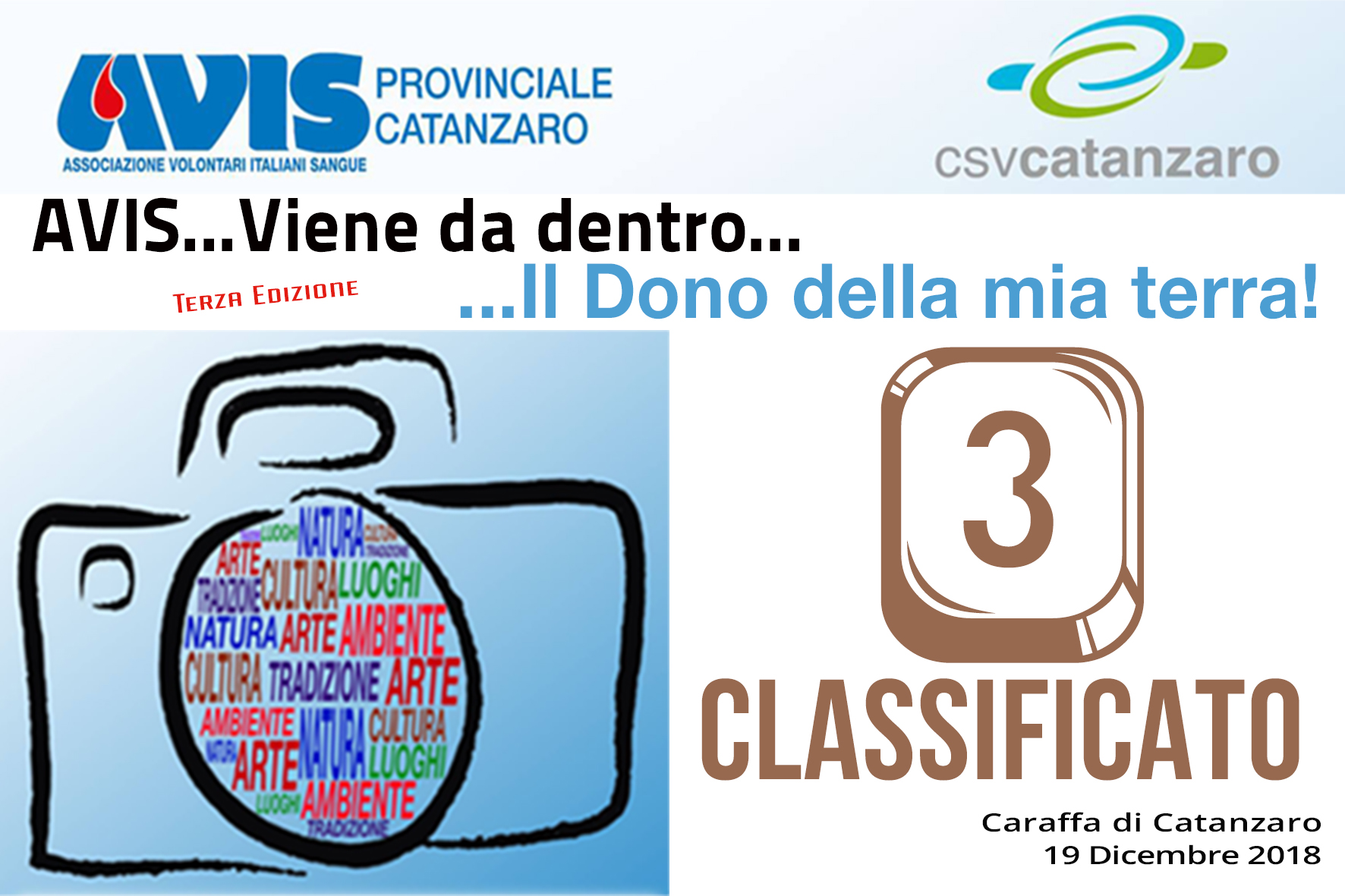 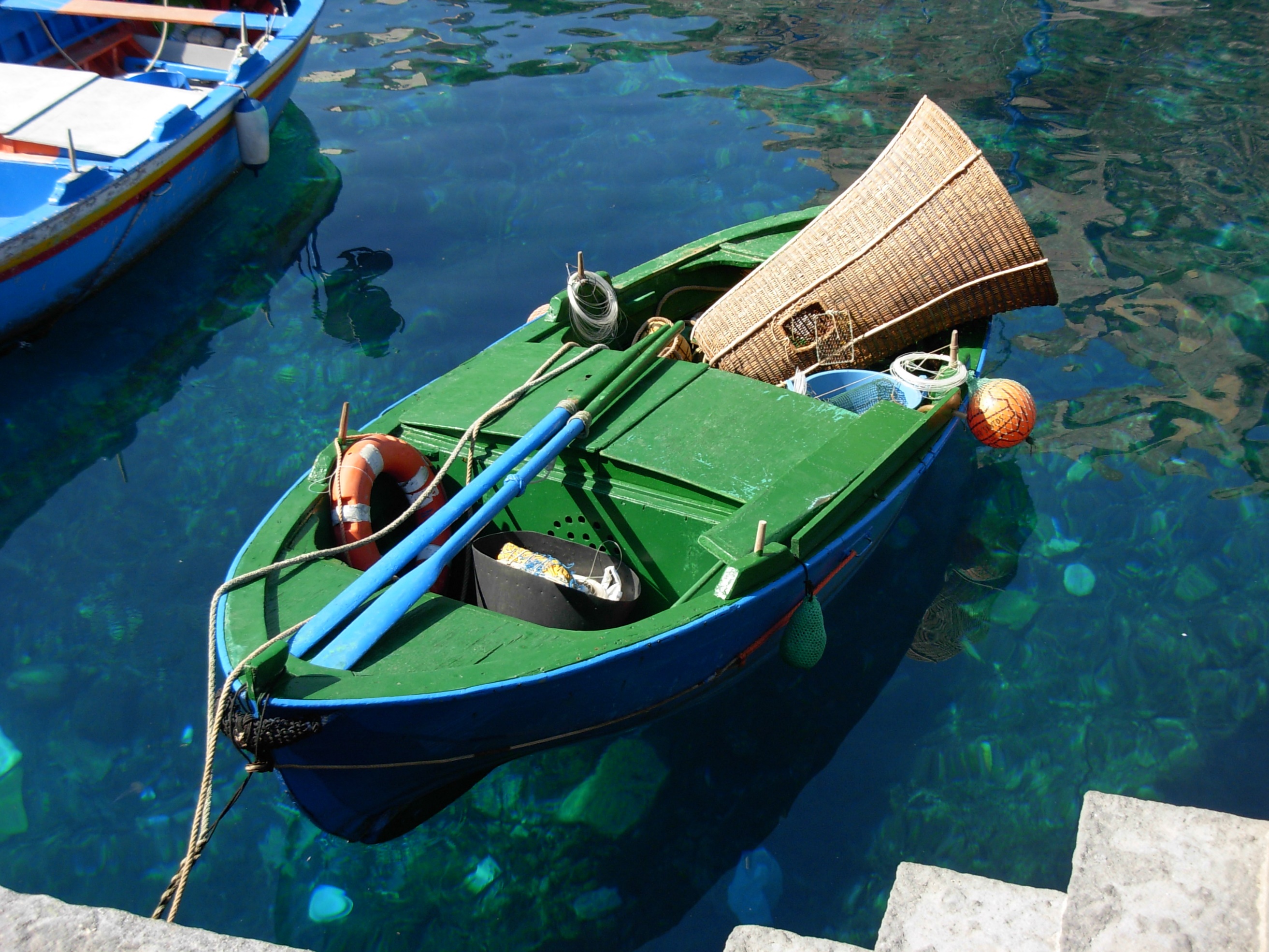 3° Rosaria Mastroianni Ianni
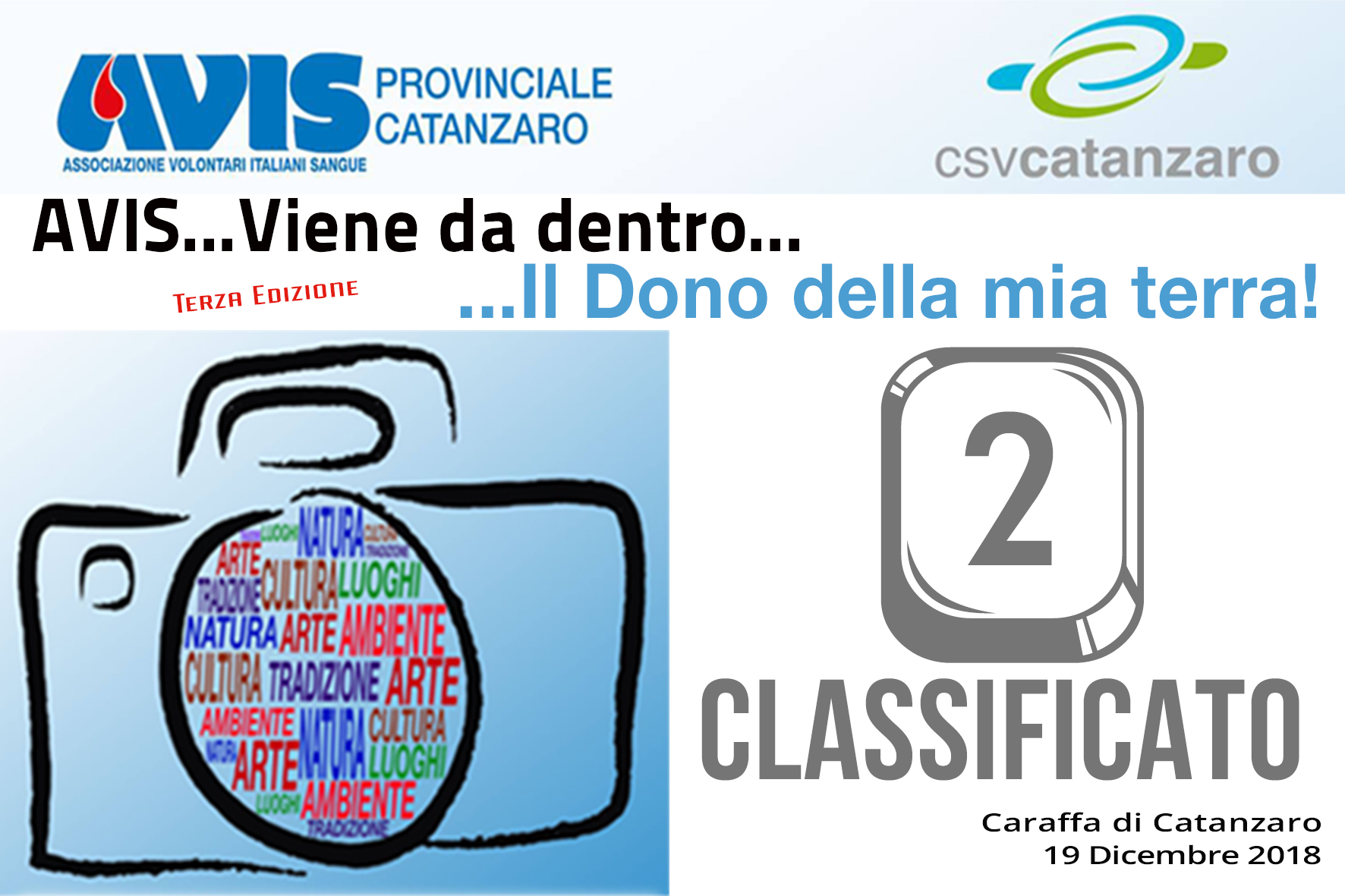 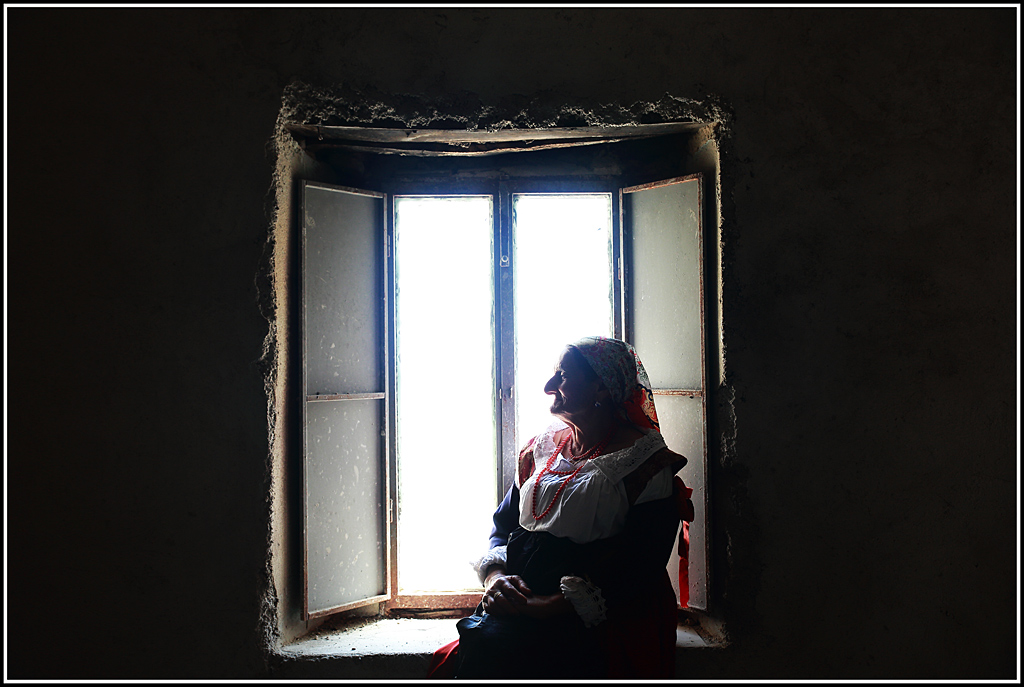 2° Domenico Giampà
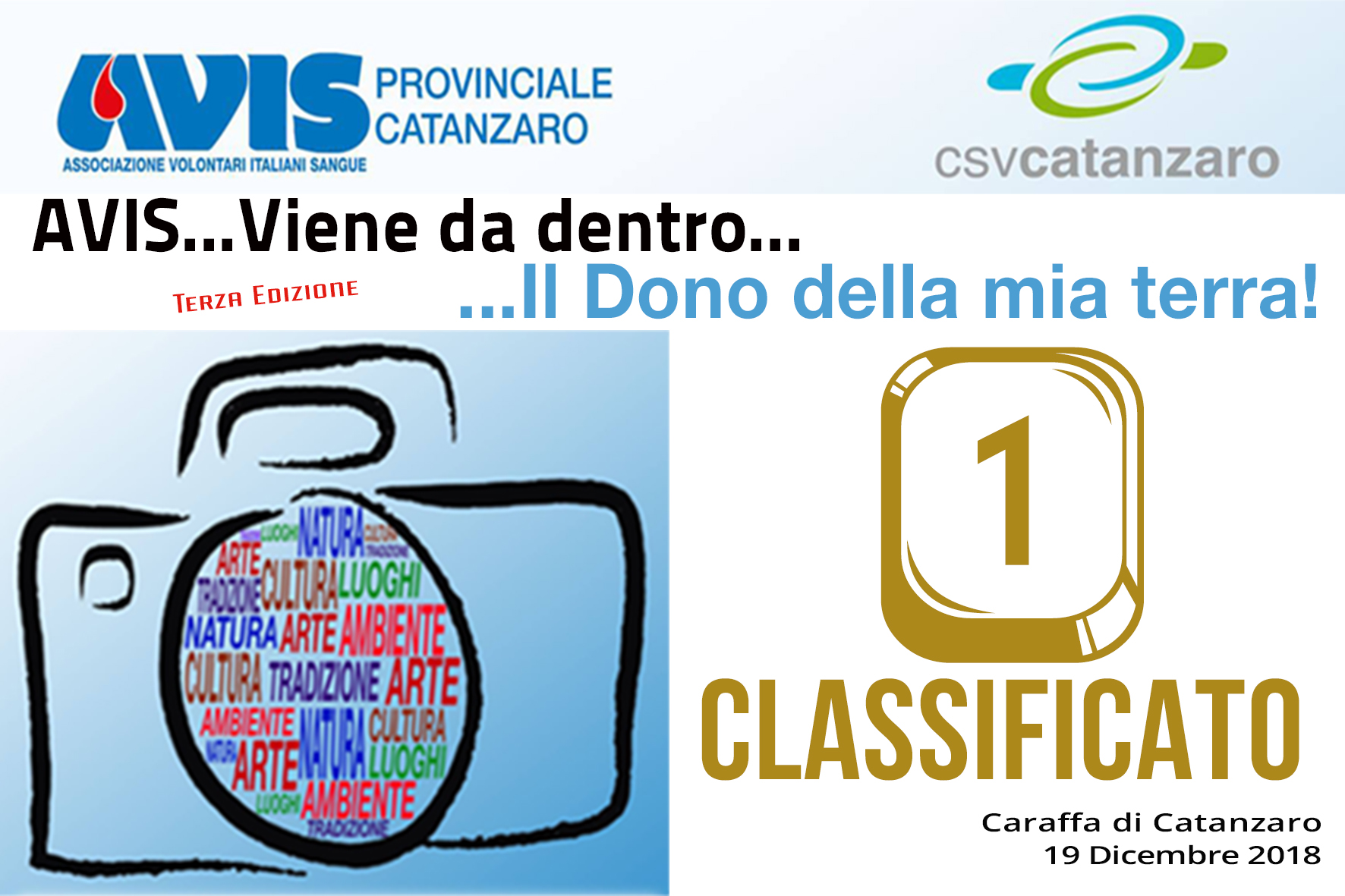 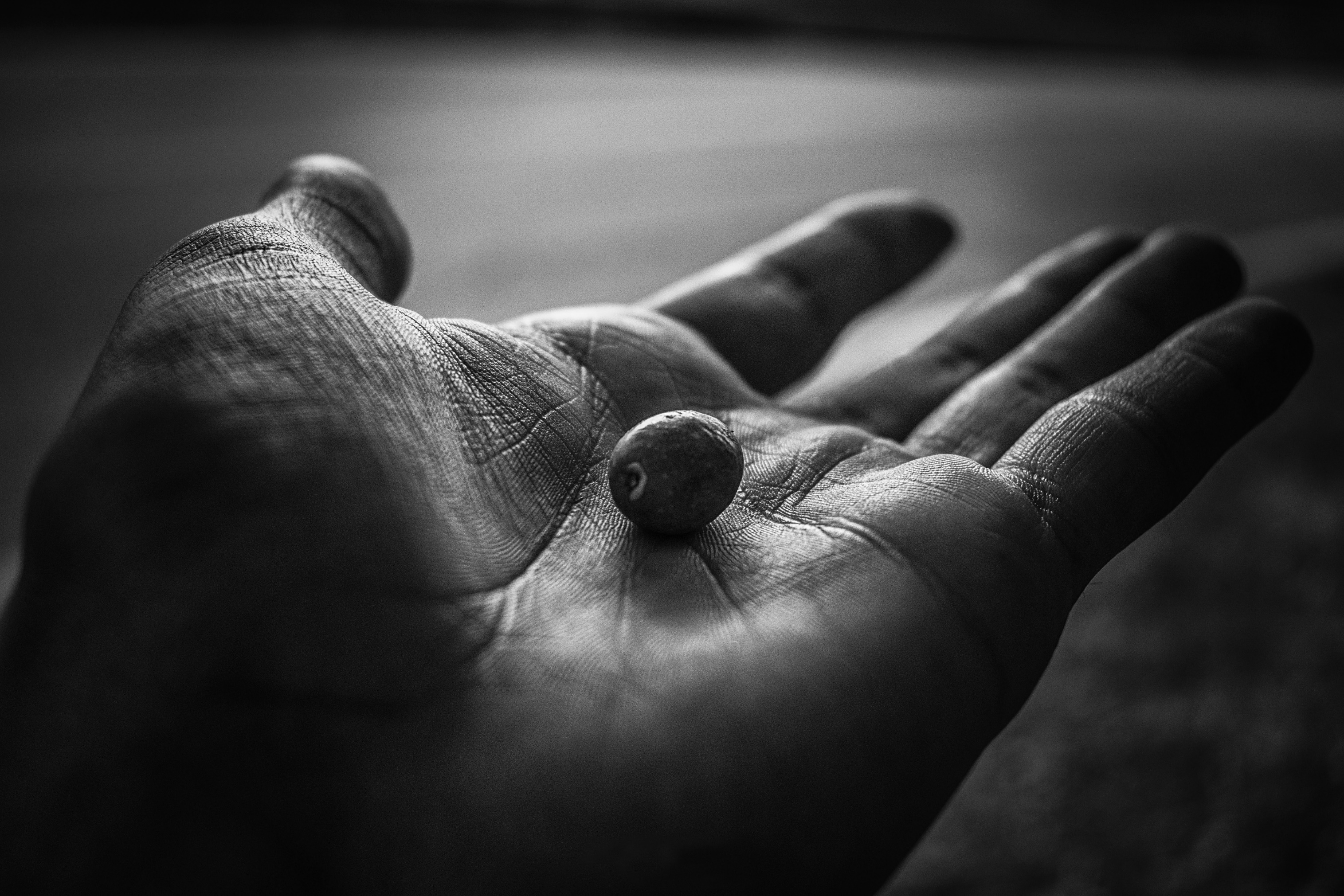 1° Francesco Angotti